Школско такмичење2010. године
Ц група
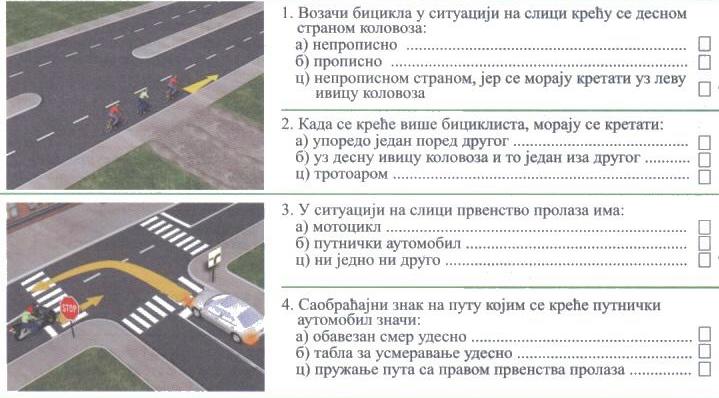 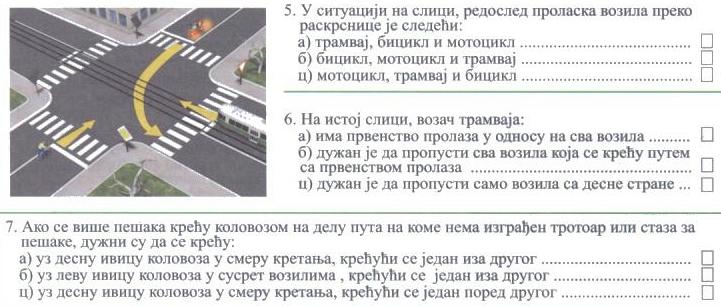 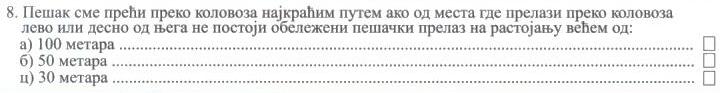 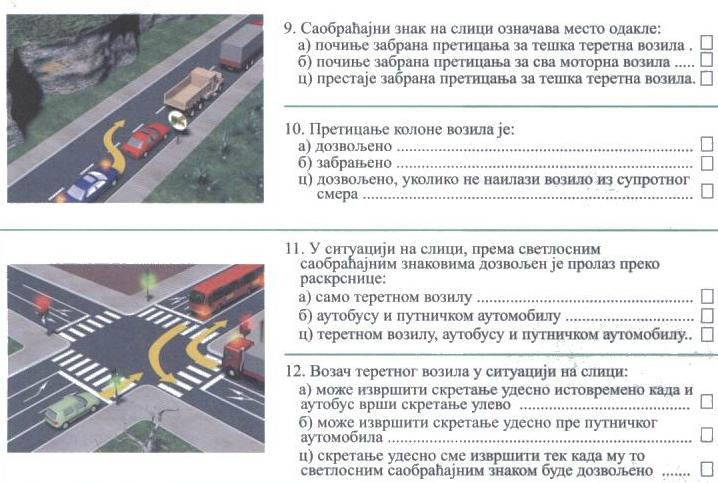 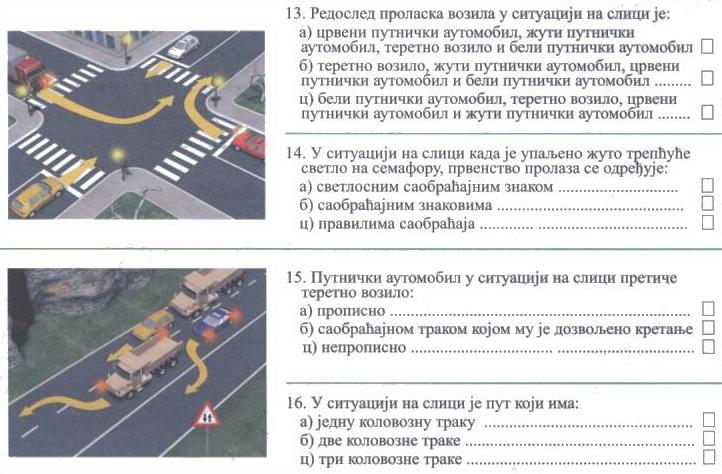 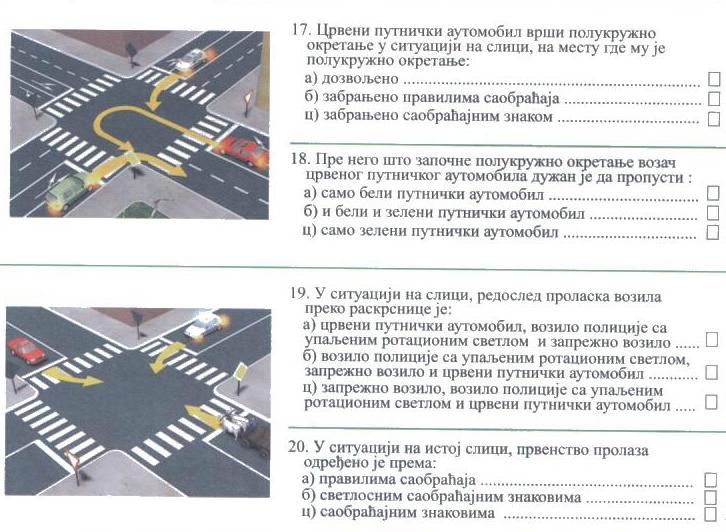 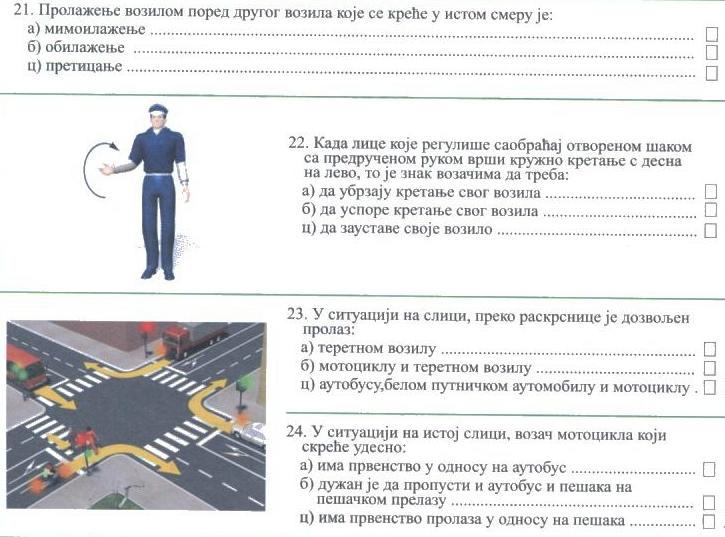 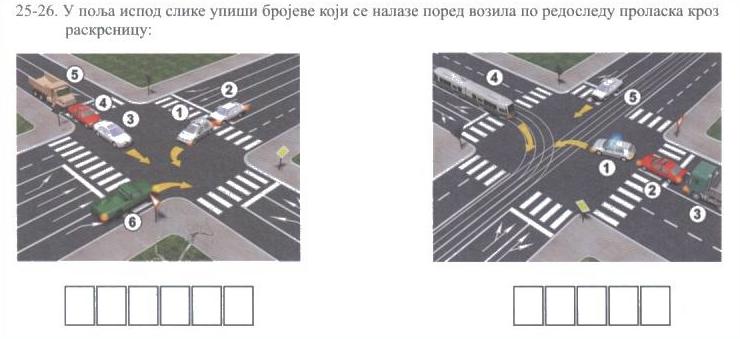 1
2
4
3
5
1
4
3
5
2
6
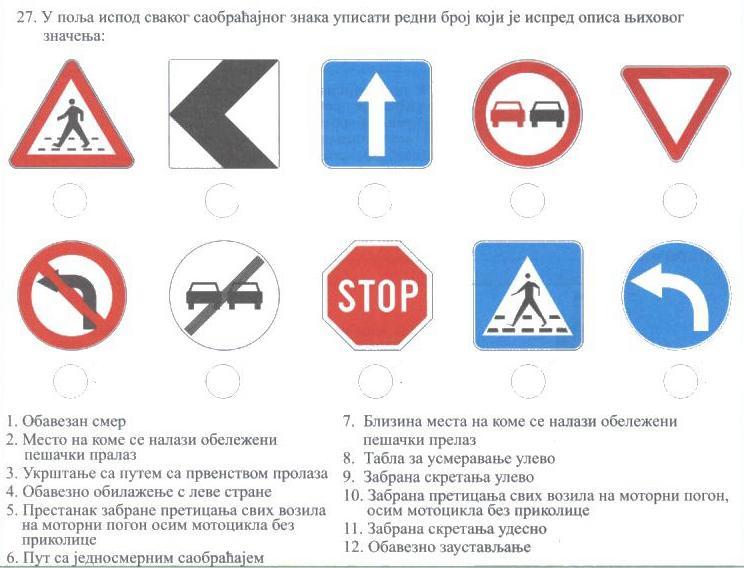 8
7
3
10
6
1
2
9
12
5